CS3000: Algorithms & DataJonathan Ullman
Lecture 15: 
Ford-Fulkerson: choosing good paths


Mar 16, 2020
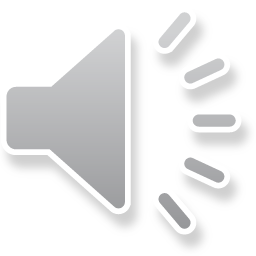 Things to Review
Flow networks:
Definitions
Flows and cuts
The max-flow and min-cut problems

The Ford-Fulkerson Algorithm
Augmenting paths
Residual graphs
Proof of correctness via the max-flow-min-cut theorem
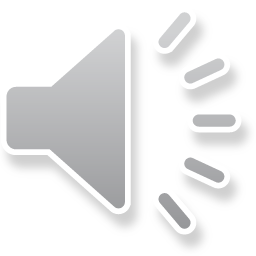 Ford-Fulkerson Algorithm
1
1
20
0
20
10
30
20
s
s
t
t
10
20
0
20
2
2
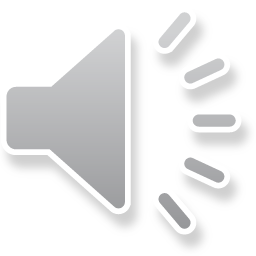 Ford-Fulkerson Summary
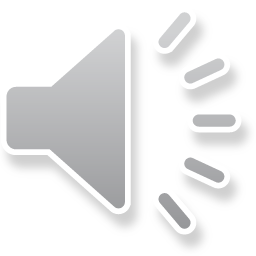 Ford-Fulkerson Algorithm
1
1
C
C
1
s
s
t
t
C
C
2
2
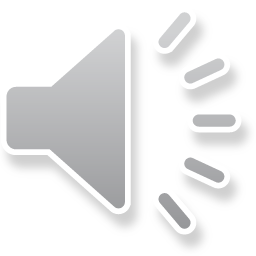 Ford-Fulkerson Algorithm
1
1
C
C
1
s
s
t
t
C
C
2
2
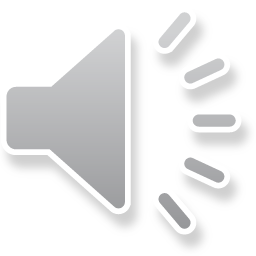 Ford-Fulkerson Algorithm
1
1
C
C
1
s
s
t
t
C
C
2
2
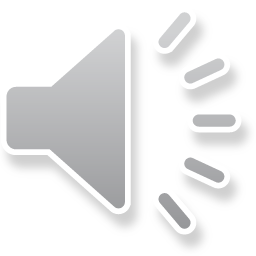 Ford-Fulkerson Algorithm
1
C
C
1
s
t
C
C
2
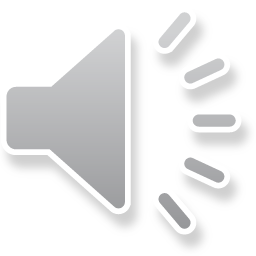 Choosing Good Augmenting Paths
Last time: arbitrary augmenting paths
If Ford-Fulkerson terminates, then we have found a max flow
Can construct capacities where the algorithm never terminates
Can require many augmenting paths to terminate



Today: clever augmenting paths
Maximum-capacity augmenting path (“fattest path”)
Shortest augmenting paths (“shortest path”)
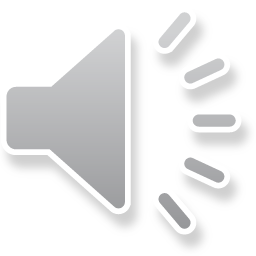 Fattest Augmenting Path
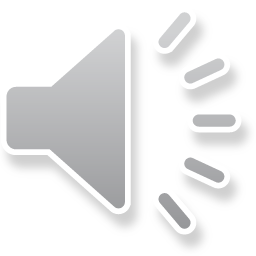 Fattest Augmenting Path
Arbitrary Paths
Maximum-Capacity Path
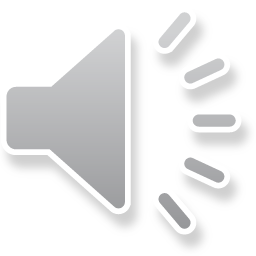 Fattest Augmenting Path
2
4
4
6
10
8
10
2
s
3
5
t
10
9
9
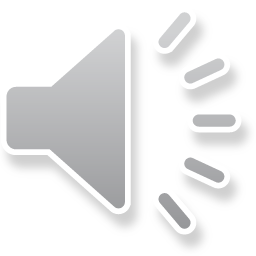 Fattest Augmenting Path
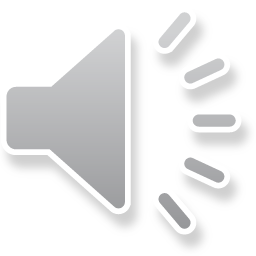 Fattest Augmenting Path
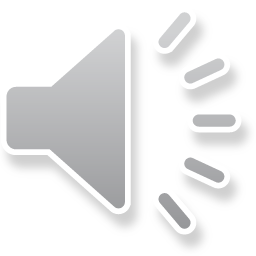 Fattest Augmenting Path
Arbitrary Paths
Maximum-Capacity Path
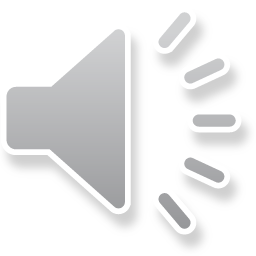 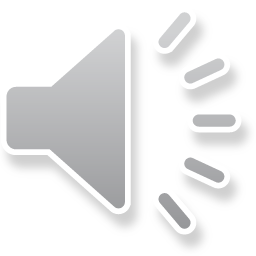 Choosing Good Paths
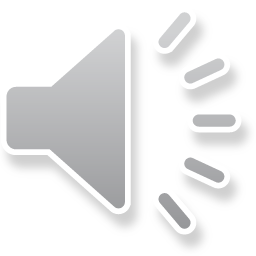 Shortest Augmenting Path
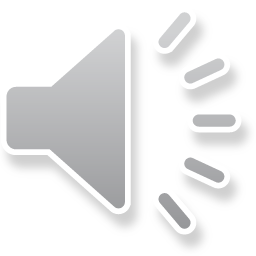 Shortest Augmenting Path
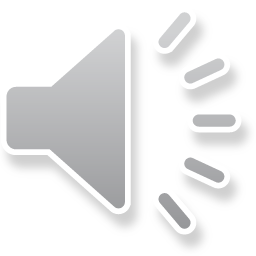